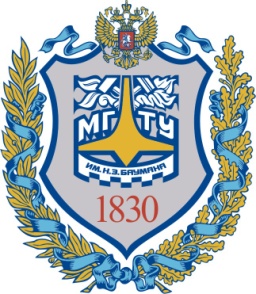 Министерство образования и науки Российской Федерации
Федеральное государственное бюджетное образовательное учреждениевысшего образования«Московский государственный технический университетимени Н.Э. Баумана(национальный исследовательский университет)»
(МГТУ им. Н.Э. Баумана)
Модели управления стоматологическими услугами
Международная научно-практическая конференция, посвящённая 30-летию кафедры «Финансы»
Багдасарян Григорий Гарсеванович
аспирант кафедры ИБМ5 «Финансы»,
ЗАЛ УЧЁНОГО СОВЕТА
МОСКВА, 27 ФЕВРАЛЯ 2025 ГОДА
Актуальность исследования
3. Отсутствие эффективных технологий финансирования
1. Фрагментарность и несовершенство используемого на практике математического, статистического аппарата и инструментария
2. Отсутствие прогрессивных технологий стимулирования труда медицинского и немедицинского персонала
5. Отсутствие или фрагментарность моделей управления в медицинском предпринимательстве, что не позволяет трансформировать долгосрочные стратегические установки в плановые показатели и конкретные мероприятия
4. Разрабатываемые положения о распределении денежных средств на оплату труда работников, не учитывают реального трудового участия и носят формальный характер
Бреусов А.В., Канева Д.А. (2018). Мотивация медицинского персонала стоматологических организаций различных форм собственности: данные социологического исследования // Саратовский научно-медицинский журнал, 14(2), 287-293.
 Кадыров Ф.Н., Чилилов А.М., Обухова О.В. (2022). Вопросы оплаты труда в здравоохранении в период цифровой трансформации предоставления медицинских услуг // Вестник Российского экономического университета им.Г.В. Плеханова, 19(2), 136-148.
 Ajat Suwardihidrajat, Culia Rahayu, Samjaji. Quality management of dental and oral health services with patient visits // The Incisor (Indonesian Journal of Care’s in Oral Health). 2022, no. 1, Volume 6, pp. 206-217.
2
Степень разработанности проблемы исследования
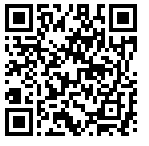 2. Персонифицированная медицина,
цифровая медицина,
нейронные сети (Кузнецов П.П.)
Проблемы цифровой
трансформации в экономическом
развитии медицинских организаций стоматологического профиля (МОСП)
(Арутюнов С.Д., Грачёв Д.И.)
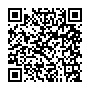 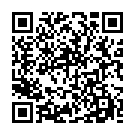 4. Взаимосвязь стоматологических
услуг и их качества, рентабельность
деятельности стоматологической
организации, влияние стоматологии
на качество жизни человека
(André Hajek, Kaya N., Ajat Suwardihidrajat, Jeong Hoon Choi, Imsu Park, Ilyoung Jung)
3. Проблемы финансового менеджмента медицинских организаций, процессного управления, формирования
тарифов на платные услуги,
в том числе стоматологического
профиля (Киселёва И.А.)
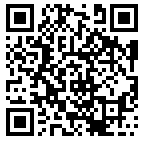 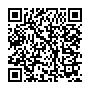 5. Модели стимулирования труда
медицинского персонала,
ресурсосберегающие технологии,
управление персоналом (Бреусов А.В.)
3
Цель исследования
Основной целью исследования является – разработка комплексной системы управления стоматологическими услугами на основе функциональных, экономико-математических моделей и социальных финансовых технологий, что даёт возможность улучшить качество и доступность оказания стоматологических услуг.
4
Объект и предмет исследования
С учётом выявленных социально-экономических и управленческих противоречий в организации оказания стоматологической помощи населению РФ, разработана комплексная система управления МОСП, отличающаяся системным объединением методов функционального моделирования, экономико-математического моделирования, теории массового обслуживания, марковских случайных процессов, что позволяет создать инструменты управления МОСП всех организационно-правовых форм и разработать типовые проекты систем поддержки принятия решений с перспективой их встраивания в существующие стоматологические информационно-аналитические системы.
Объект исследования - государственные и коммерческие МОСП, оказывающие платные стоматологические услуги.
Предмет исследования –социально-экономические процессы, модели и инструменты управления МОСП всех организационно-правовых форм при оказании стоматологических услуг.
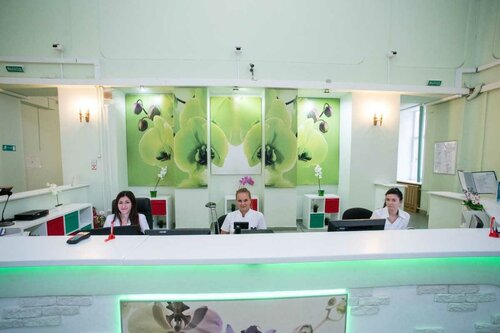 5
Проведён анализ особенностей финансирования и структуры управления стоматологическими услугами. Разработана целевая функция комплексной модели управления стоматологическими услугами
ВХОД
1. Показатели состояния окружающей среды МОСП.
2. Показатели деятельности МОСП.
ПРОЦЕСС
Экономико-математическая модель управления финансовым результатом  от оказания платных стоматологических услуг
Экономико-математическая модель управления стоматологическими услугами как марковским случайным процессом
Комплексная система управления финансовым результатом МОСП
Прогрессивная система материального и морального стимулирования труда врачей-стоматологов, зубных техников и административно-управленческого персонала
Экономико-математическая модель мотивации врачей-стоматологов и административно-управленческого персонала
ВЫХОД
Показатели развития МОСП (финансовый результат, тарифные ставки, объёмы и номенклатура услуг, уровень заработной платы)
Схема разрабатываемой комплексной системы управления развитием МОСП
6
На основе использования структурного системного анализа в программной среде AllFusion разработана функциональная модель комплексной системы управления стоматологическими услугами
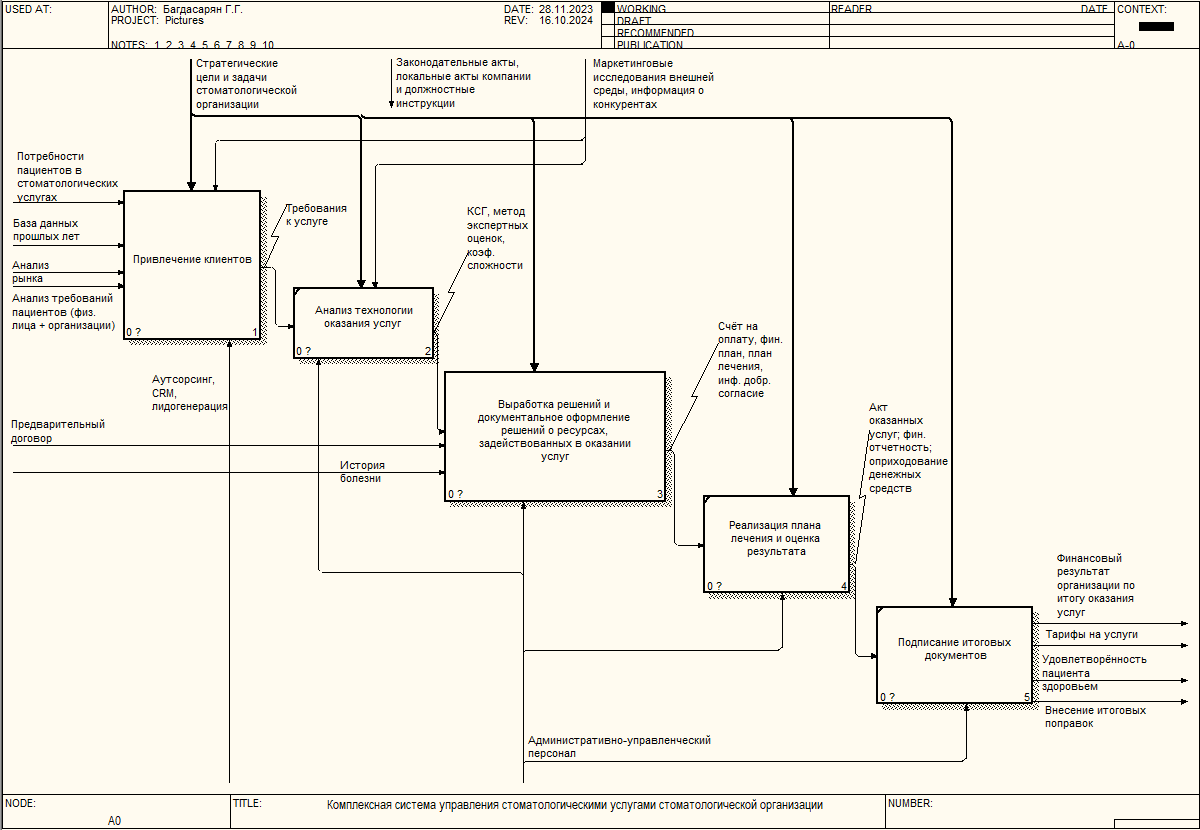 7
Разработана экономико-математическая модель управления платными стоматологическими услугами с использованием социальных финансовых технологий, цифровых и аналоговых методов(все обозначения – в Приложении 1)
Целевая функция
Ограничения
8
Разработана инновационная бизнес-модель развития МОСП, оказывающей платные стоматологические услуги, и план её развития, учитывающий интересы врачей-стоматологов и собственников стоматологического бизнеса(все обозначения – в Приложении 2)
Целевая функция
Ограничения
9
Цифровизация стоматологии
Цифровизация стоматологии на долгие годы вперёд определила траекторию экономического развития коммерческих стоматологических организаций и оказала существенное влияние на их повседневную медицинскую деятельность. В первую очередь, это касается ортопедической стоматологии, где в последнее время быстрыми темпами внедряются технологии фрезерования, компьютерного моделирования,3D-печати и другие методы использования современных достижений вычислительной техники, информационных и телекоммуникационных систем.
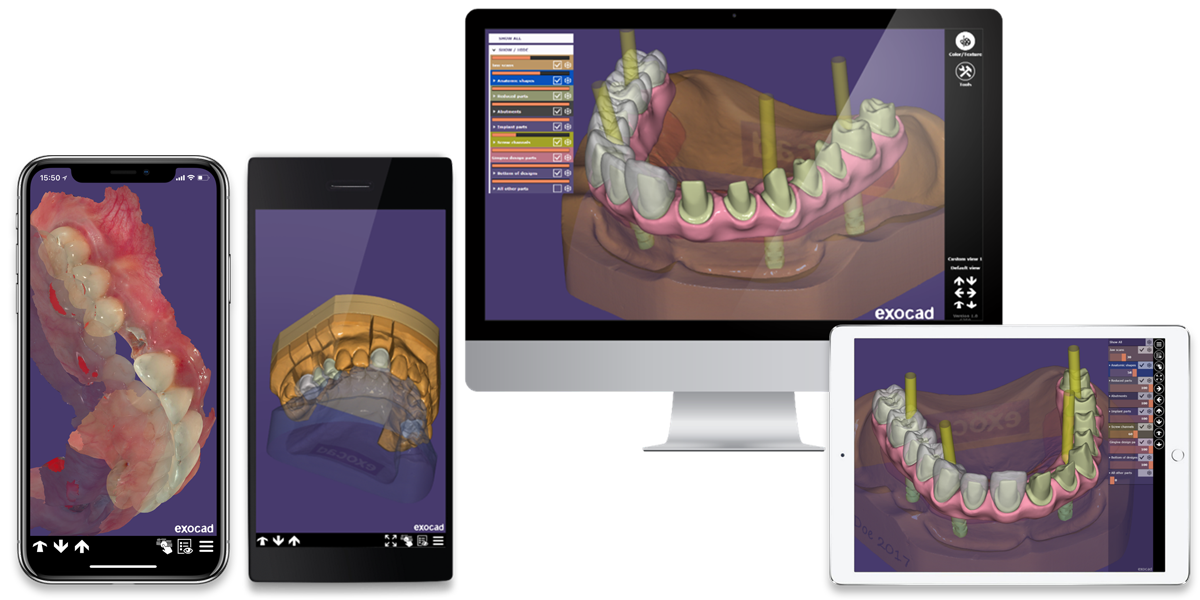 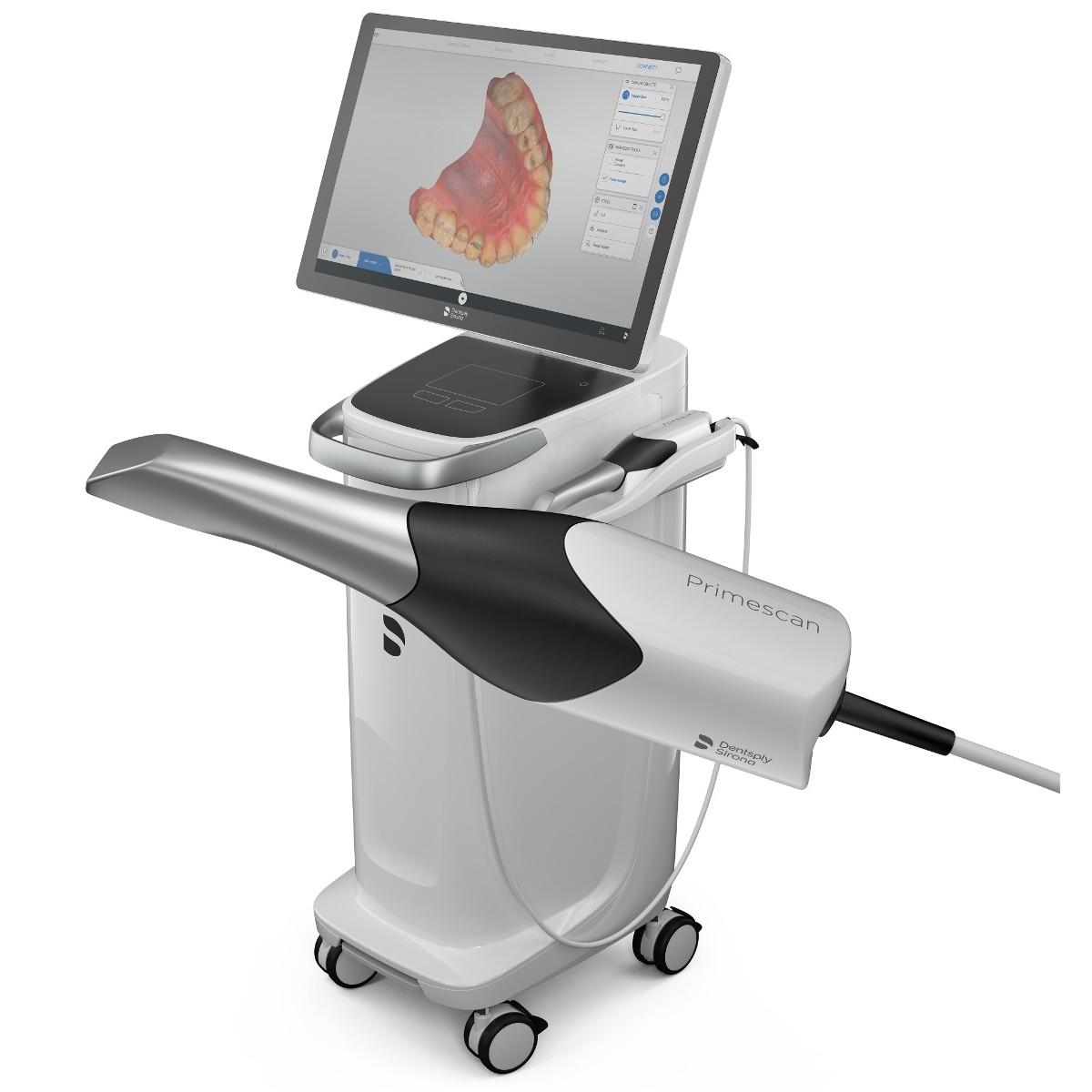 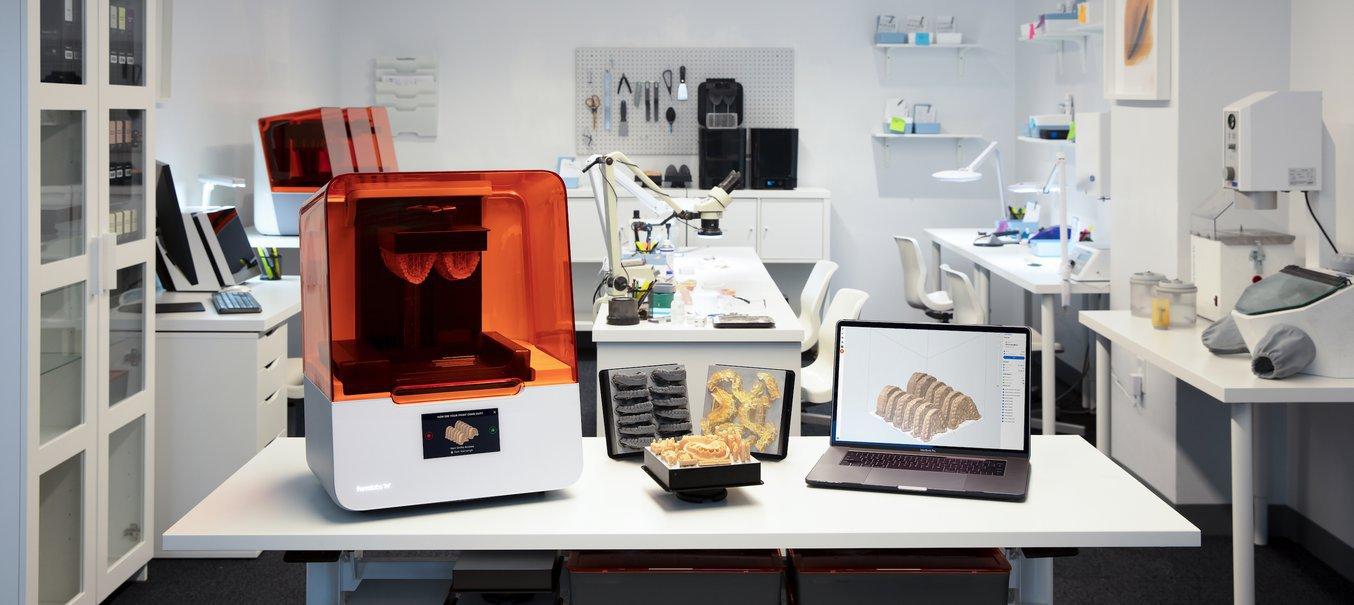 10
Преимущества цифровых технологий перед аналоговыми в стоматологии
11
Результаты моделирования работы врача-стоматолога коммерческой стоматологической клиники
12
ОСНОВНЫЕ ПОЛУЧЕННЫЕ РЕЗУЛЬТАТЫ И ВЫВОДЫ ИСCЛЕДОВАНИЯ
Смоделированный в таблице рост объёмов платных стоматологических услуг в 4,15 раза до 868 услуг в год за счёт использования социальных финансовых технологий, снижения тарифов и роста качества, что соответствует нормативной нагрузке врача-стоматолога коммерческой стоматологической клиники на одну ставку, позволяет:
Увеличить, несмотря на снижение тарифа, доход от оказания платных стоматологических услуг с 2 млн. руб. до 10 млн. руб. (почти в 5 раз).
Повысить гарантийный срок обслуживания пациентов в три раза (с одного года до трёх лет).
Увеличить заработную плату врача-стоматолога коммерческой стоматологической клиники в 5,26 раза (с 73 000 рублей до почти400 000 рублей в месяц).
Обеспечить рост отчислений на стимулирование труда немедицинского персонала в 4,47 раза (с 36 000 рублей до 165 000 рублей в месяц).
13
ОСНОВНЫЕ ПОЛУЧЕННЫЕ РЕЗУЛЬТАТЫ И ВЫВОДЫ ИСCЛЕДОВАНИЯ
Поднять отчисления в фонд развития в 2,58 раза (с 5 760 000 рублей до 14 976 000 рублей в год), что подтверждает тезис о том, что от мотивированного и хорошо организованного труда врачей-стоматологов зависит развитие коммерческой стоматологической клиники. 
Увеличить суммарный доход, полученный от всех врачей-стоматологов коммерческой стоматологической клиники, предоставляющих платные стоматологические услуги, до 118 566 894,72 руб. = 9 880 574,56 руб. (суммарный доход от предоставления платных стоматологических услуг одним врачом-стоматологом) · 12 (число врачей-стоматологов в коммерческой стоматологической клинике).
Обеспечить рентабельность цифровых технологий изготовления зубных протезов, превышающую почти в 10 раз аналоговый протокол, что доказывает экономическую эффективность цифровых методов в стоматологии в сочетании с социальными финансовыми технологиями по сравнению с аналоговыми методами.
14
Спасибо за внимание!
Аспирант кафедры ИБМ5 «Финансы»
МГТУ им. Н.Э. Баумана	                                                                      Г.Г. Багдасарян тел.: 8 905 584 07 24 
dr.bagdasaryan@mail.ru
15
Приложение 1
Список используемых обозначений
Третий научный результат
16
Приложение 2
Список используемых обозначений
Пятый научный результат
17